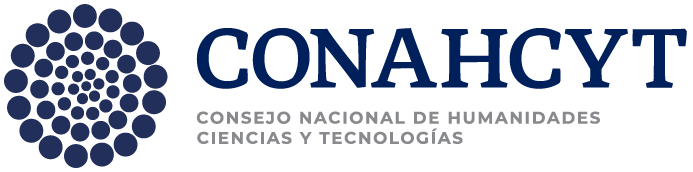 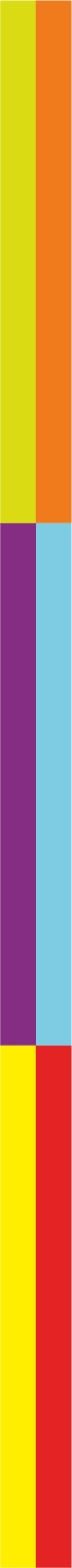 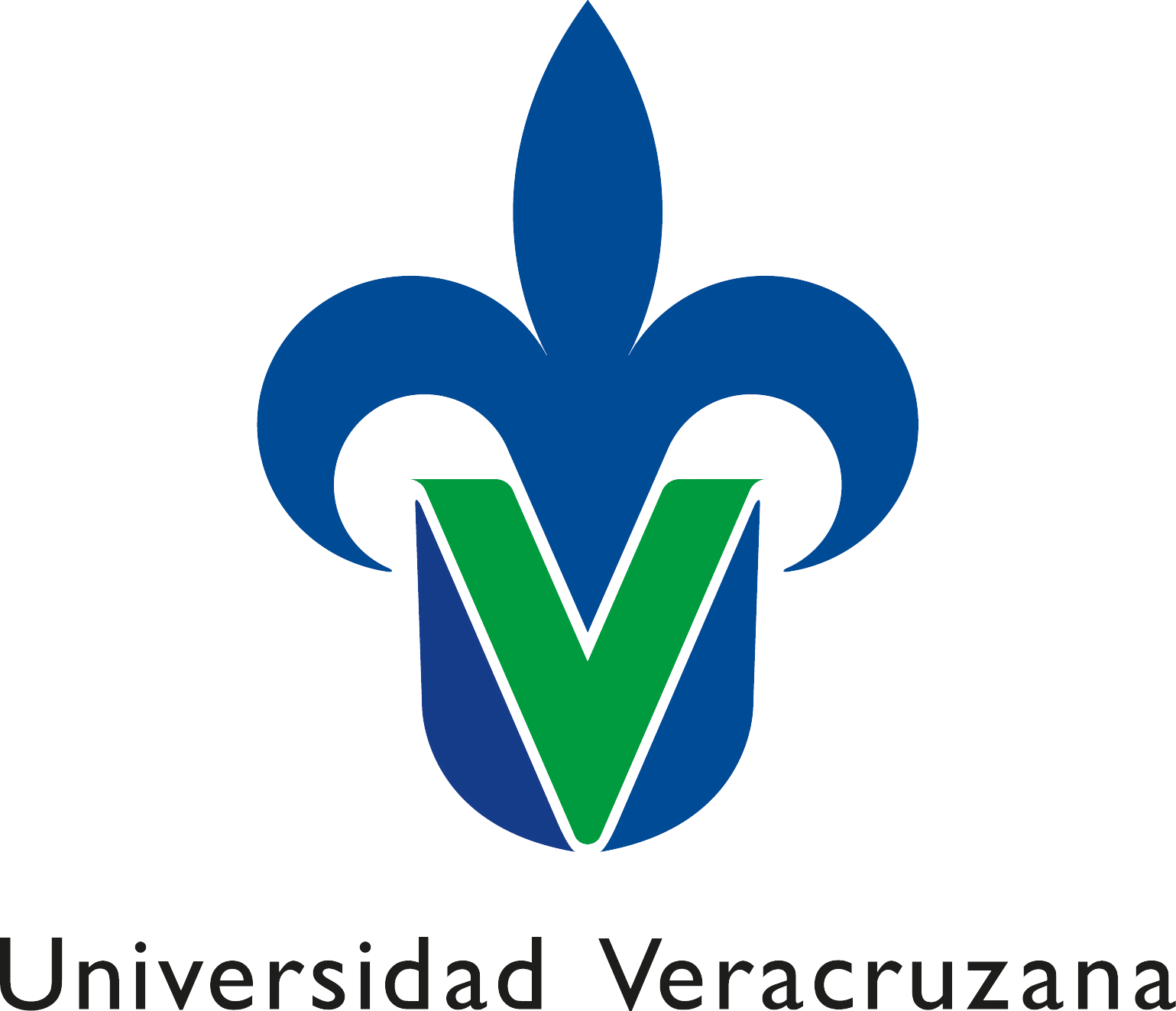 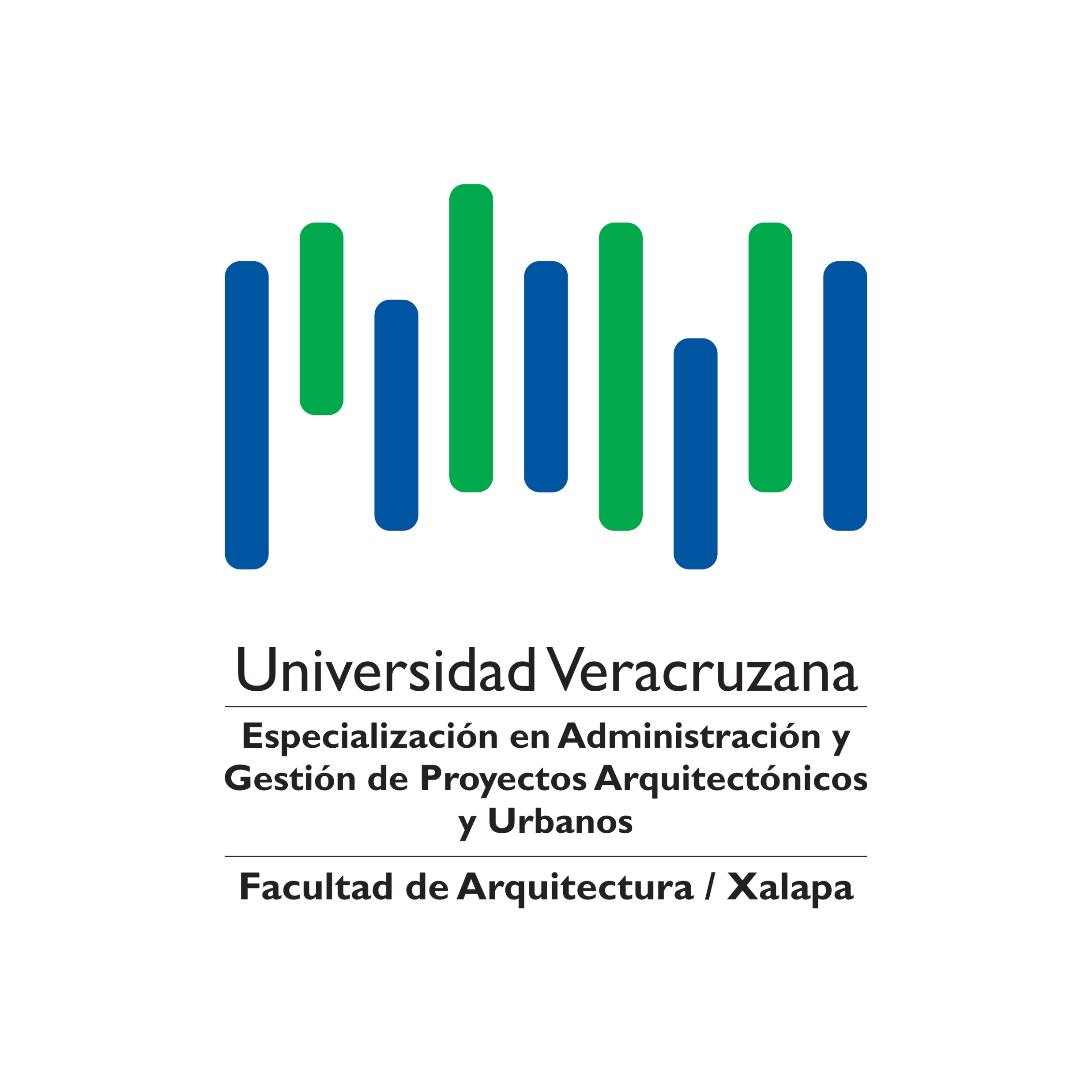 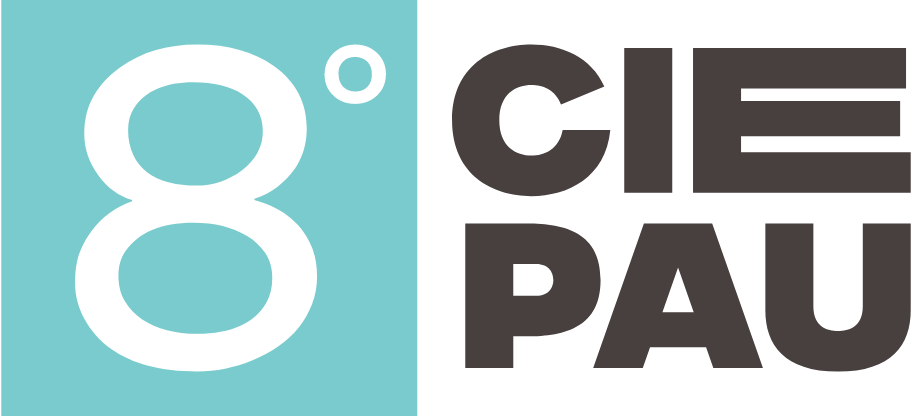 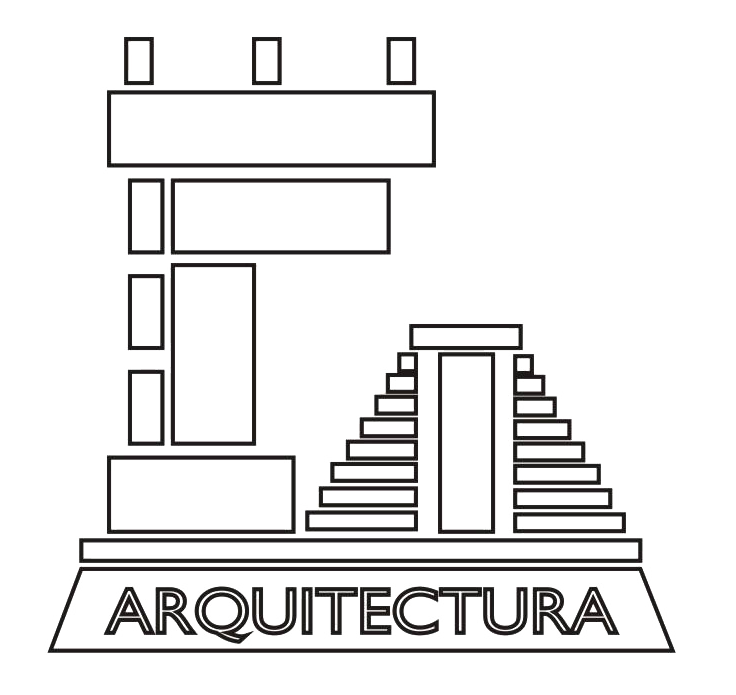 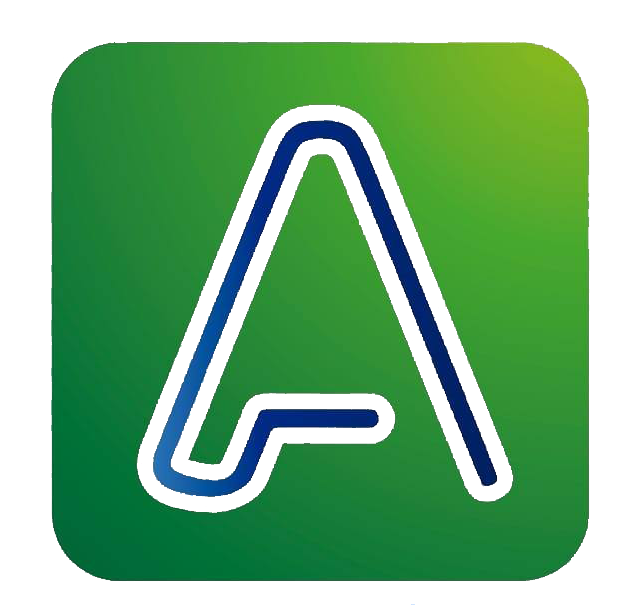 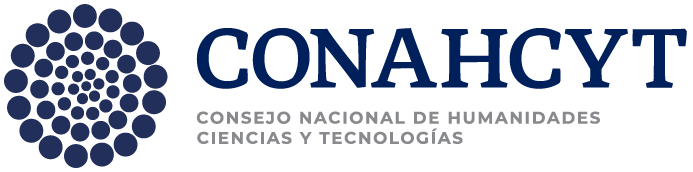 8° CONGRESO INTERNACIONAL 
DE ESTUDIANTES DE POSGRADO DE ARQUITECTURA Y URBANISMO
Desafíos contemporáneos:
Enfoques Integrales en la Gestión de la Arquitectura y el Hábitat
Título de Ponencia (24 pts, Negritas, Tipografía Gill Sans MT)
Nombre del ponente (s), (20 pts, Tipografía Gill Sans MT)
Institución o dependencia (18 pts, Tipografía Gill Sans MT)
Fecha: día. mes. año
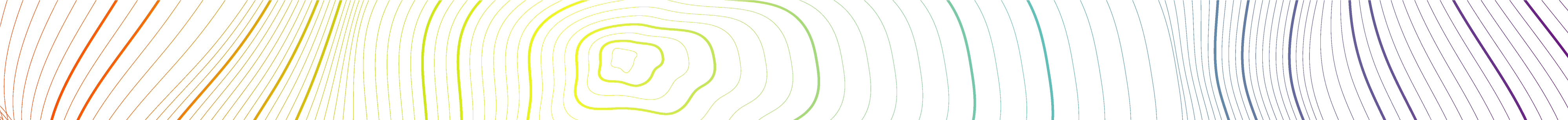 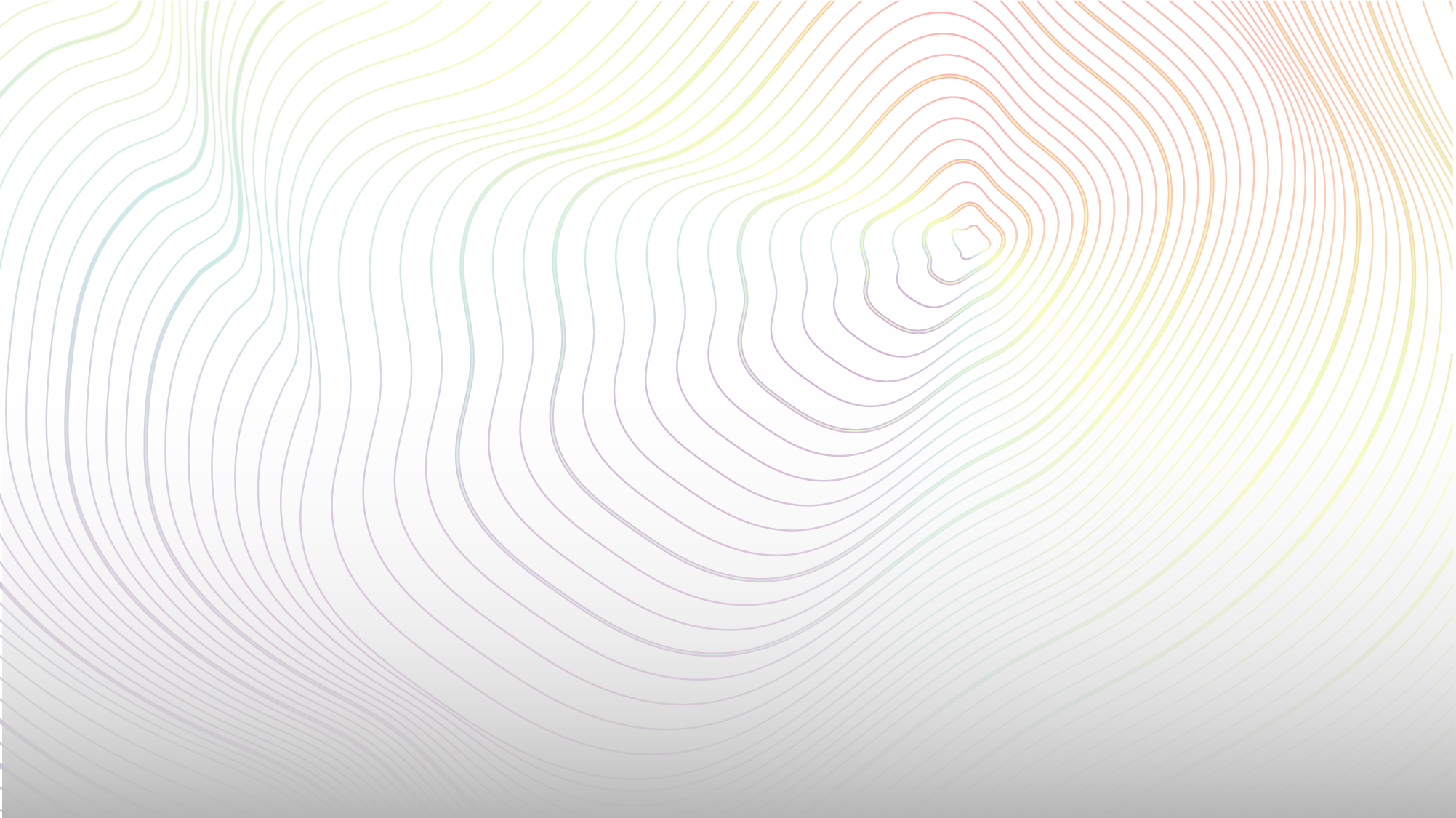 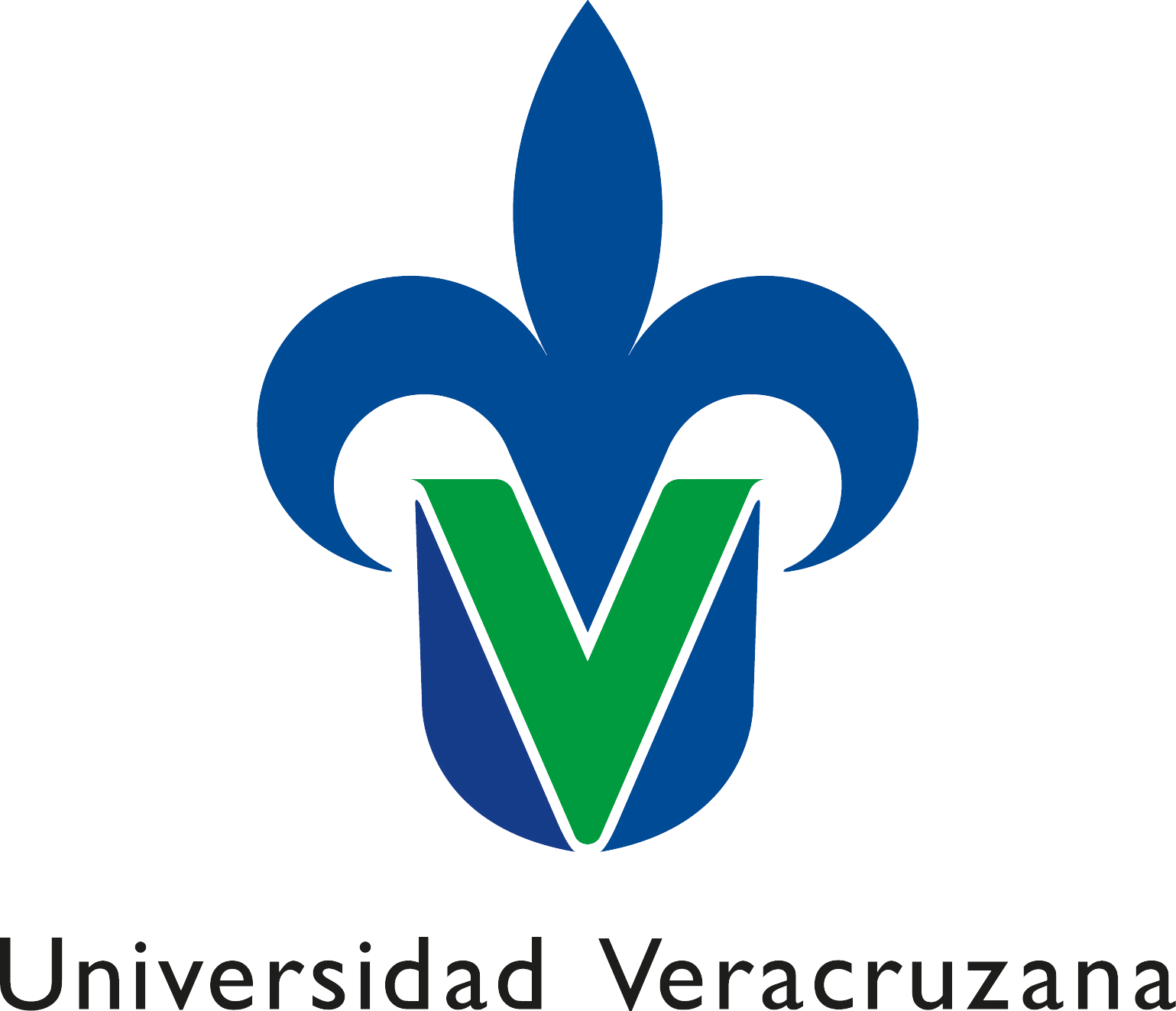 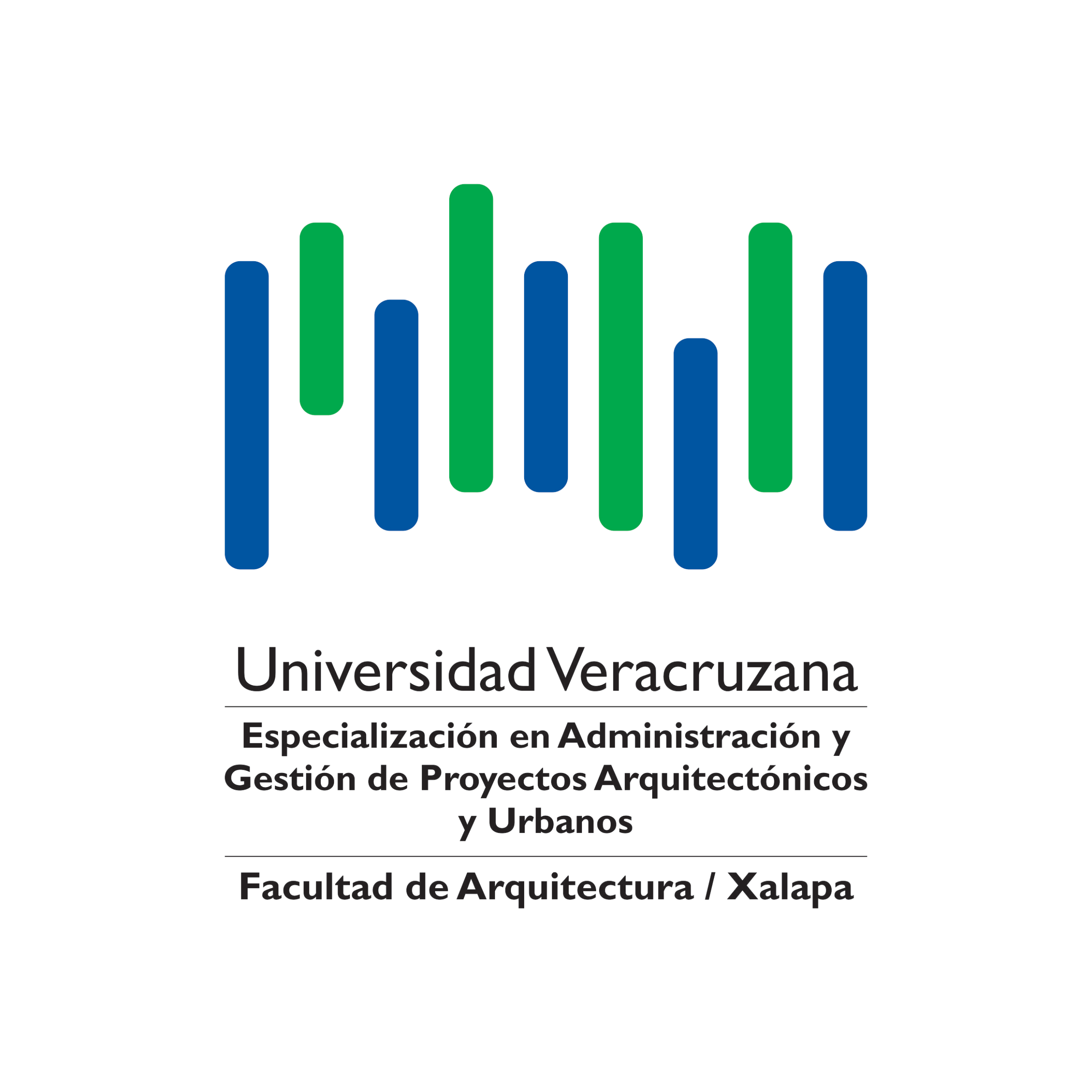 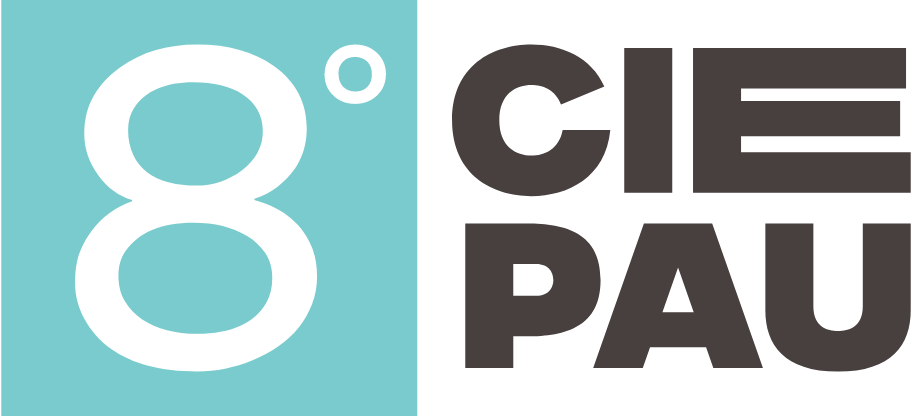 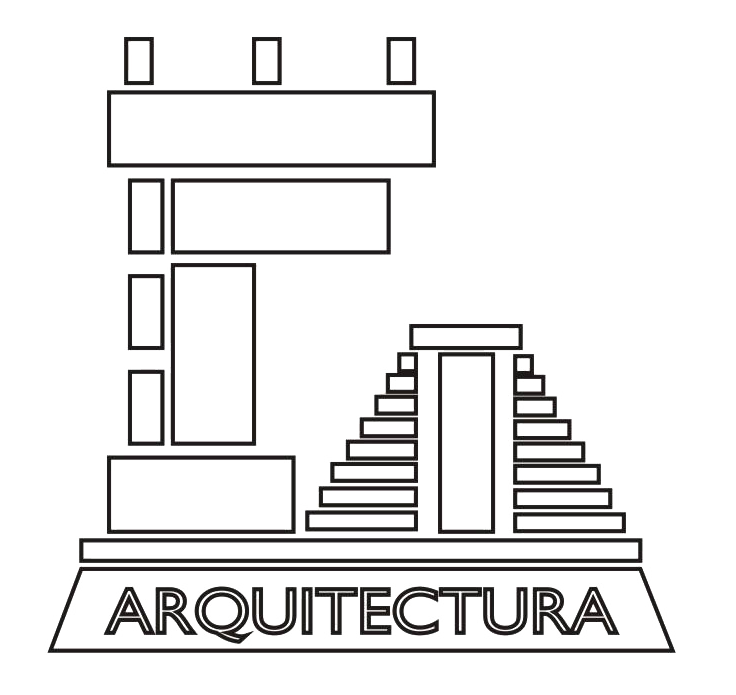 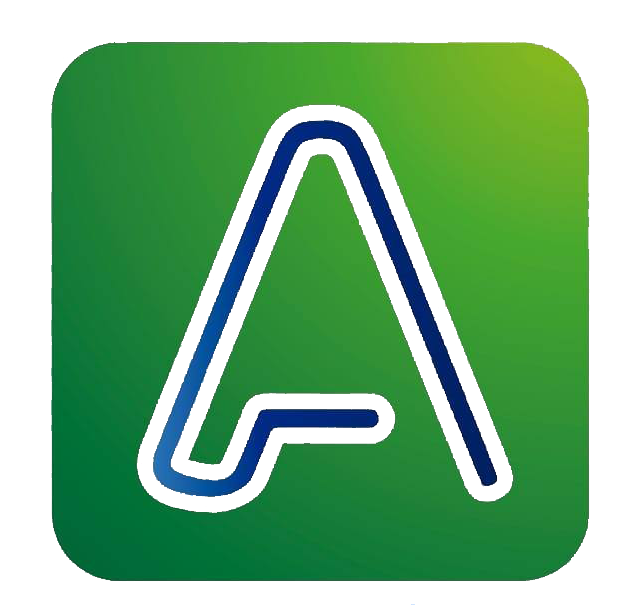 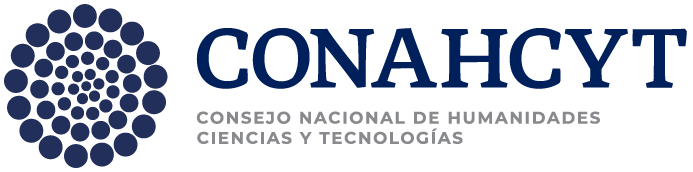 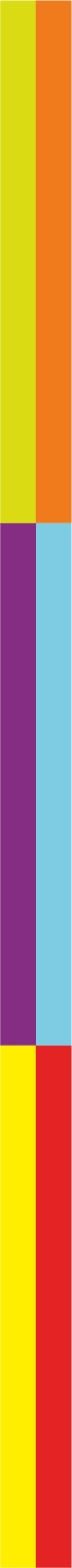 Introducción (títulos 20 pts, negritas, tipografía Gill Sans MT)
Textos 16 pts, tipografía Gill Sans MT
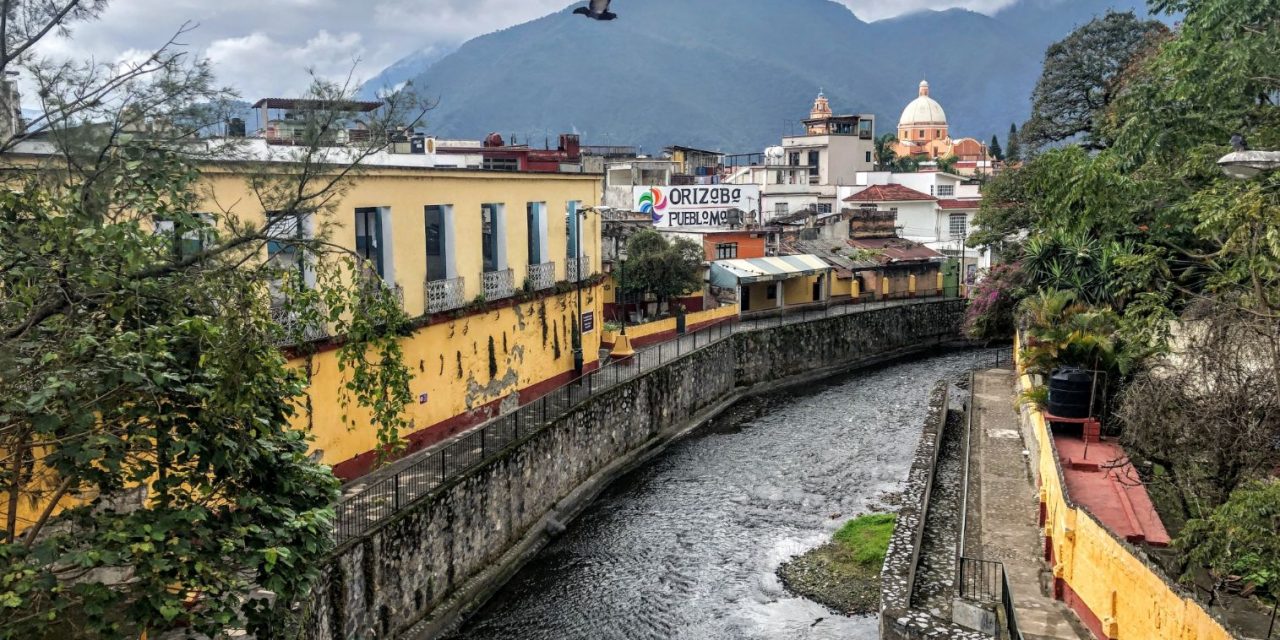 Imagen 1. Nota de imágenes (14 pts, tipografía Gill Sans MT)
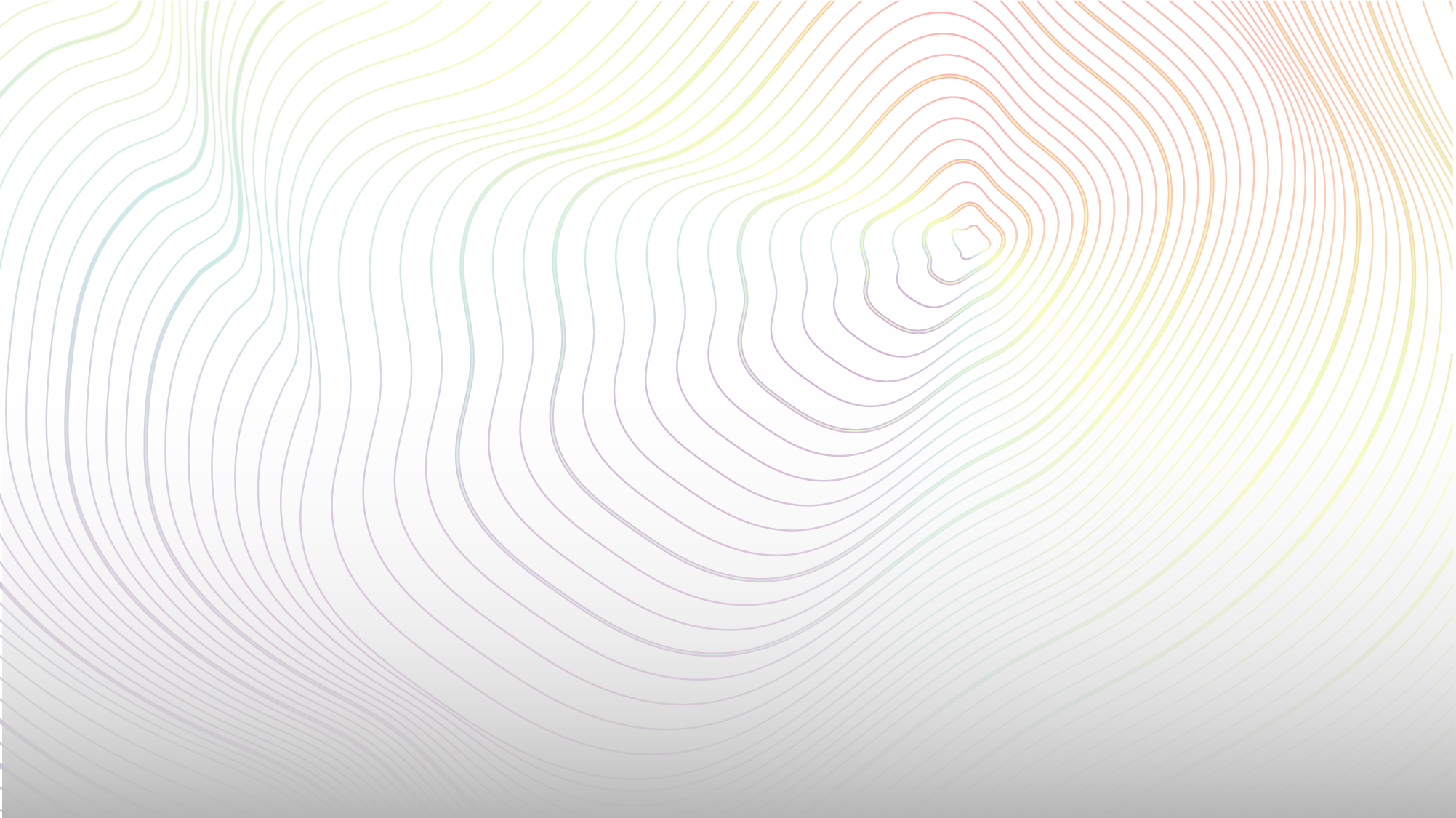 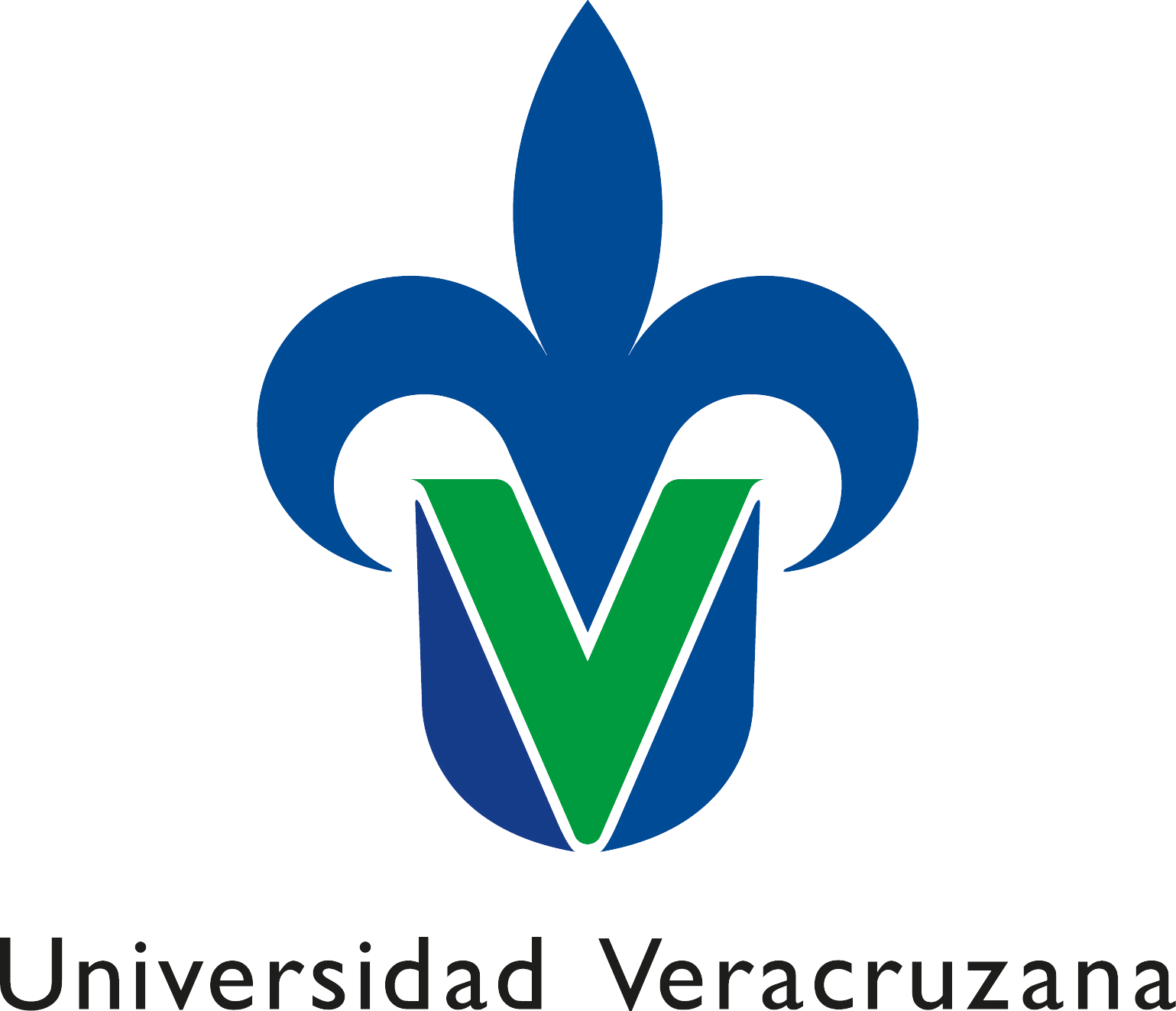 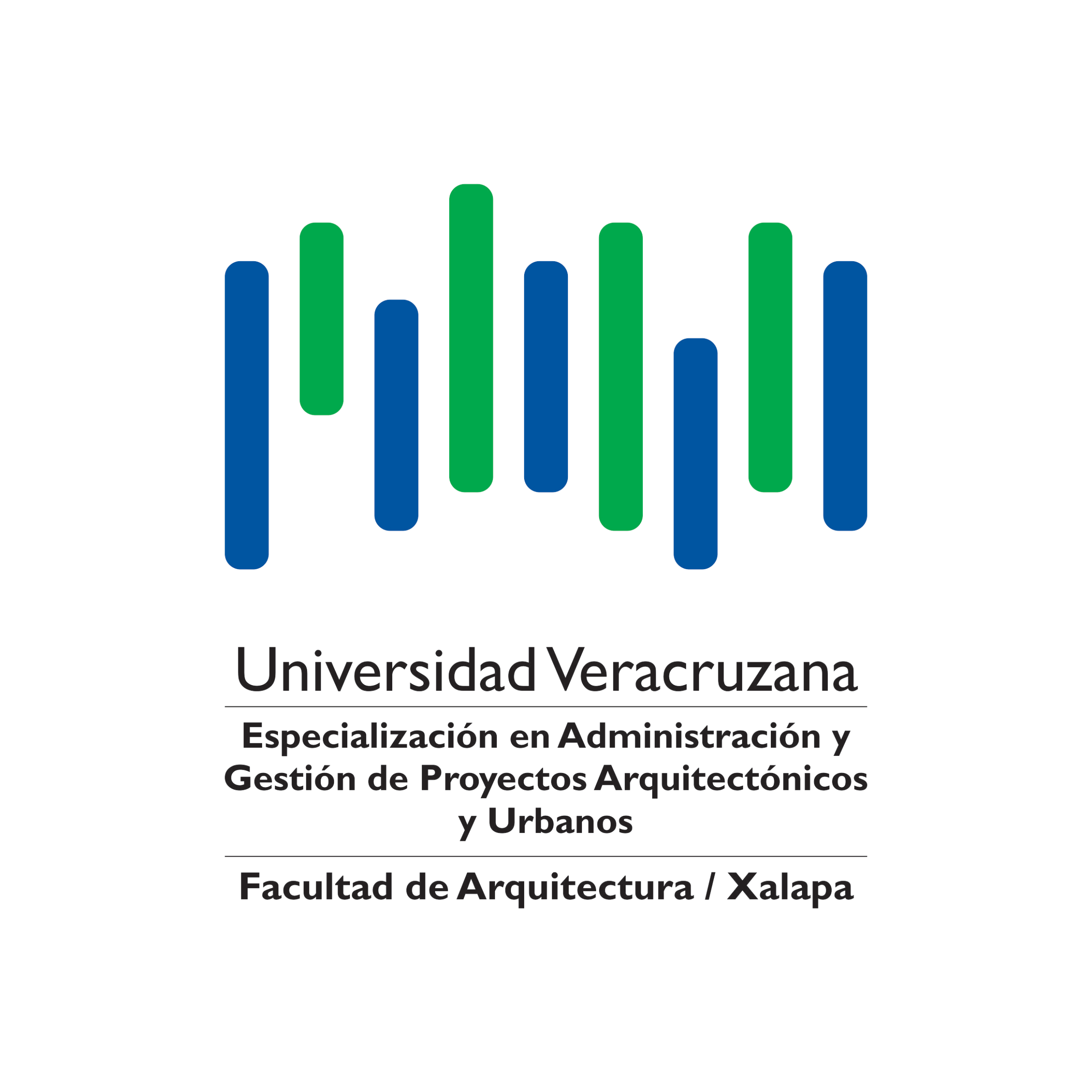 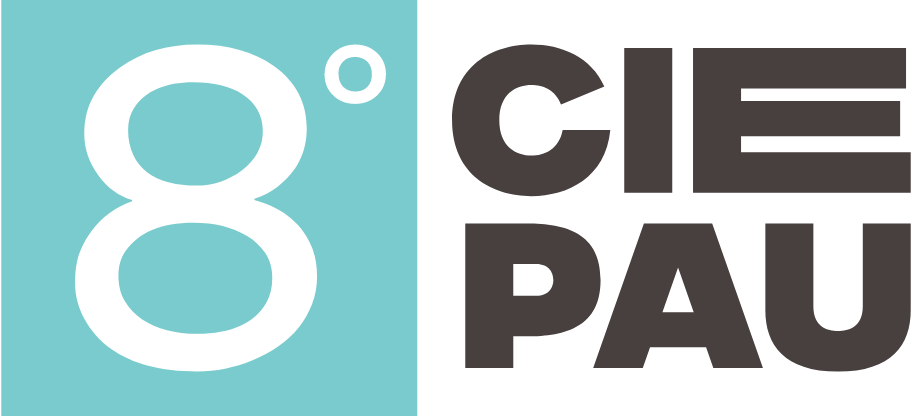 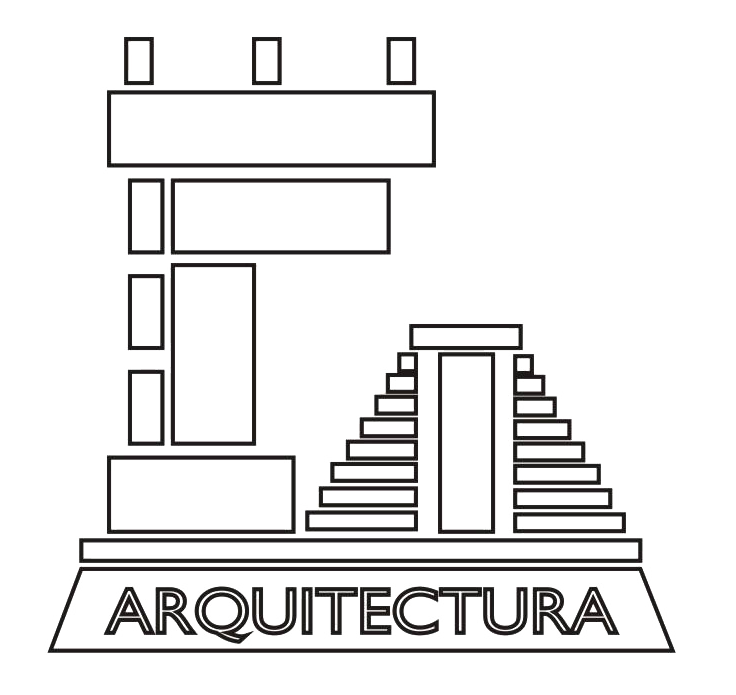 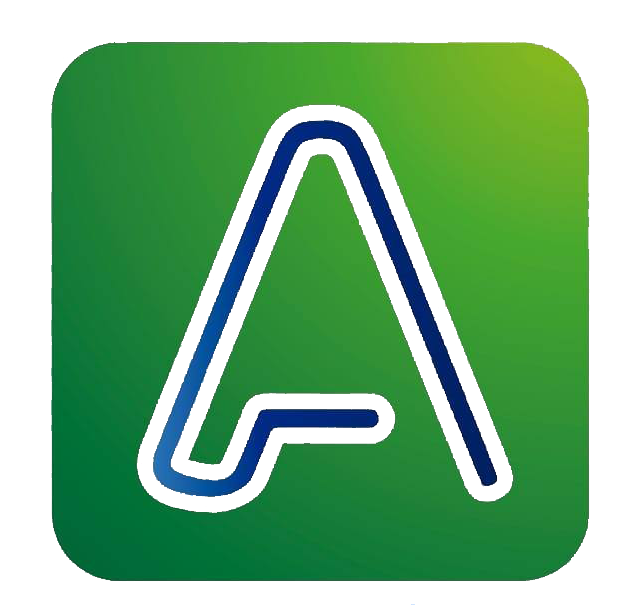 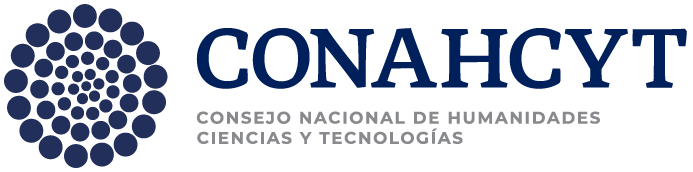 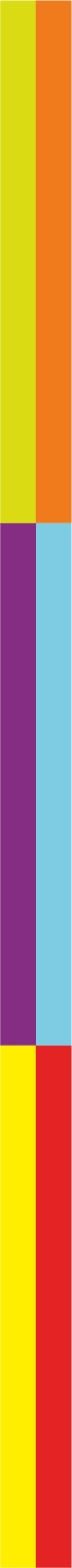 Metodología (títulos 20 pts, negritas, tipografía Gill Sans MT)
Textos 16 pts, tipografía Gill Sans MT
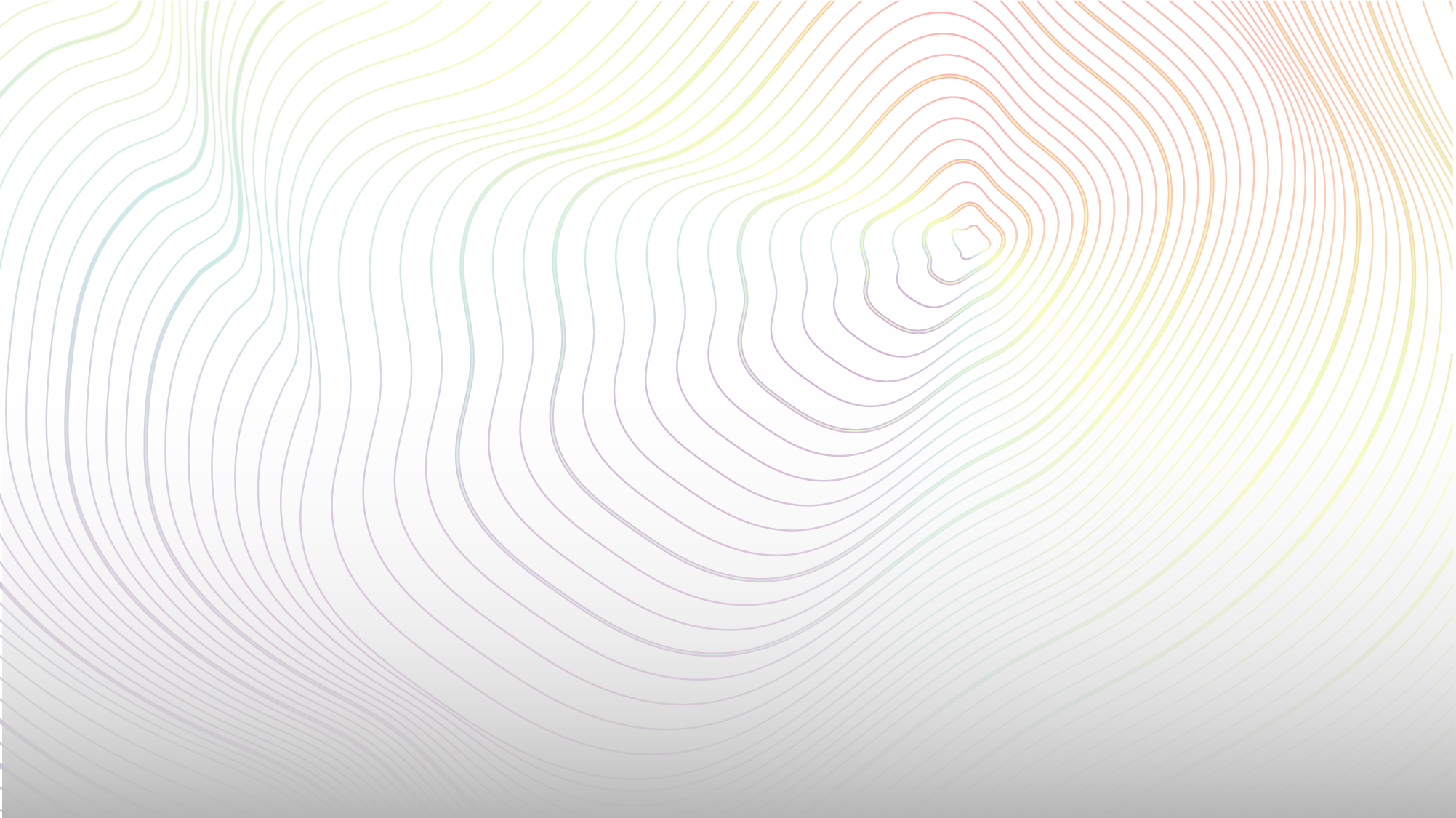 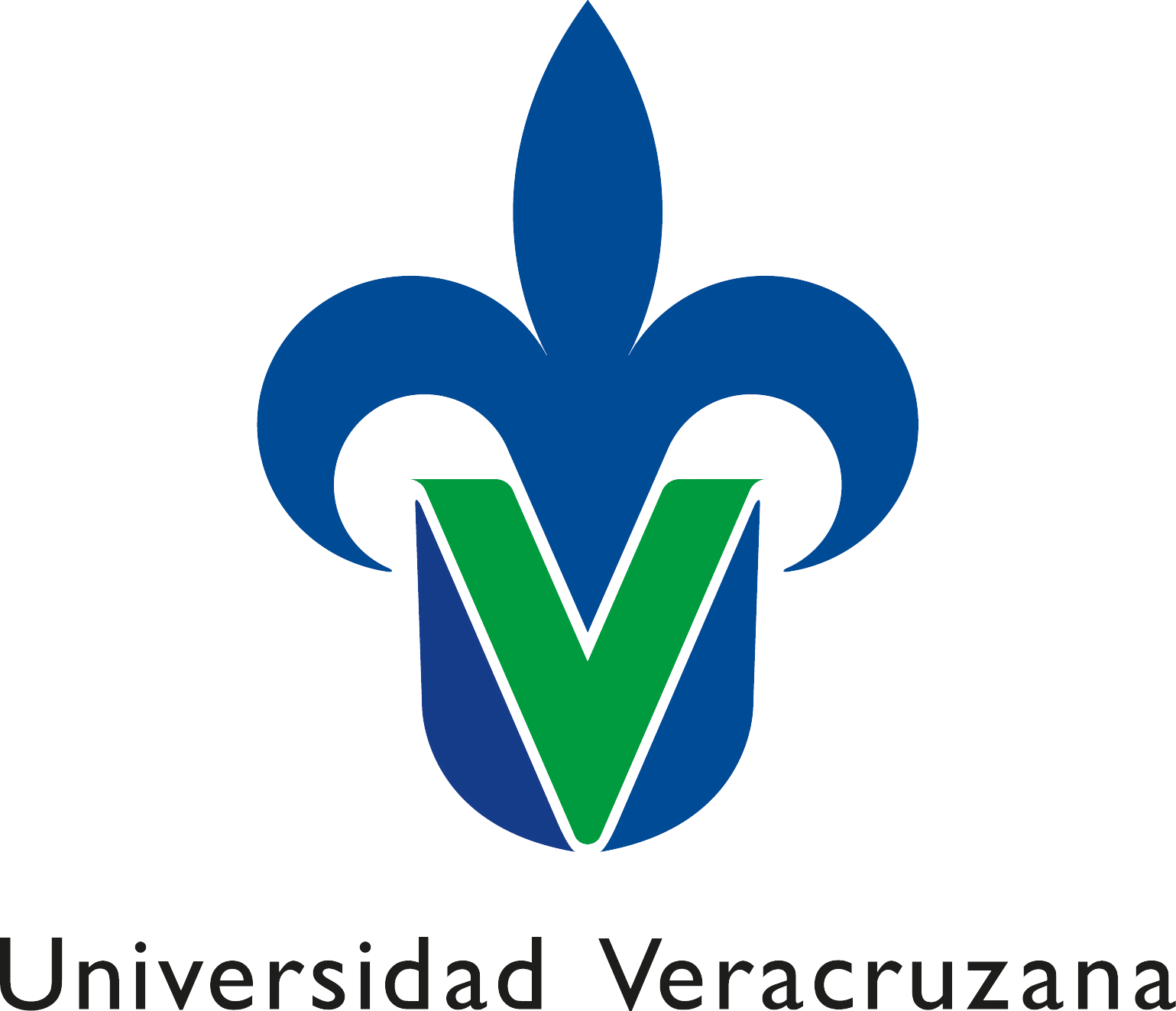 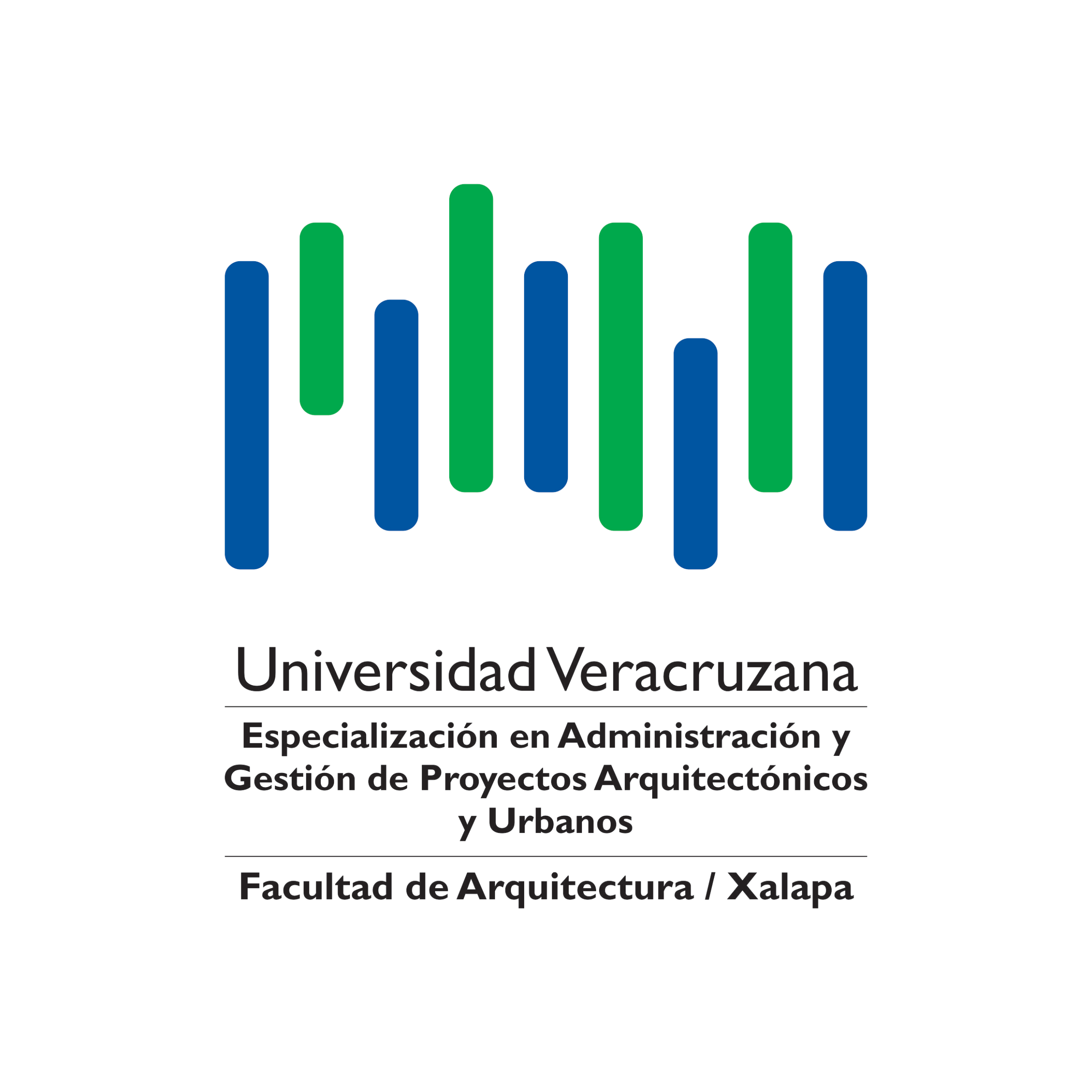 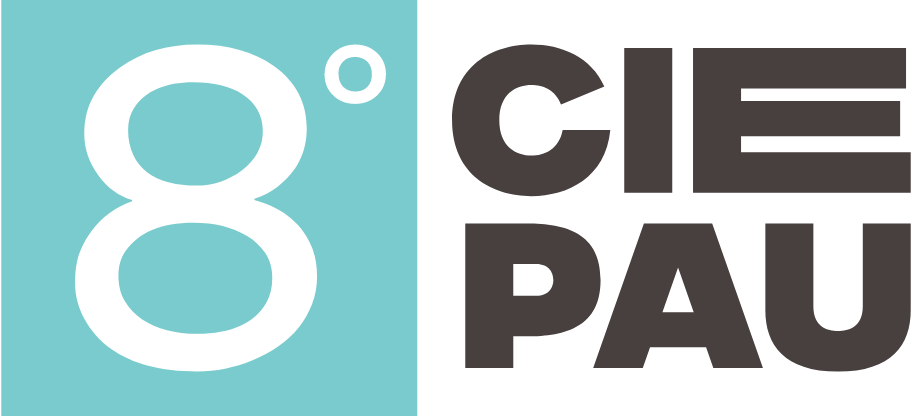 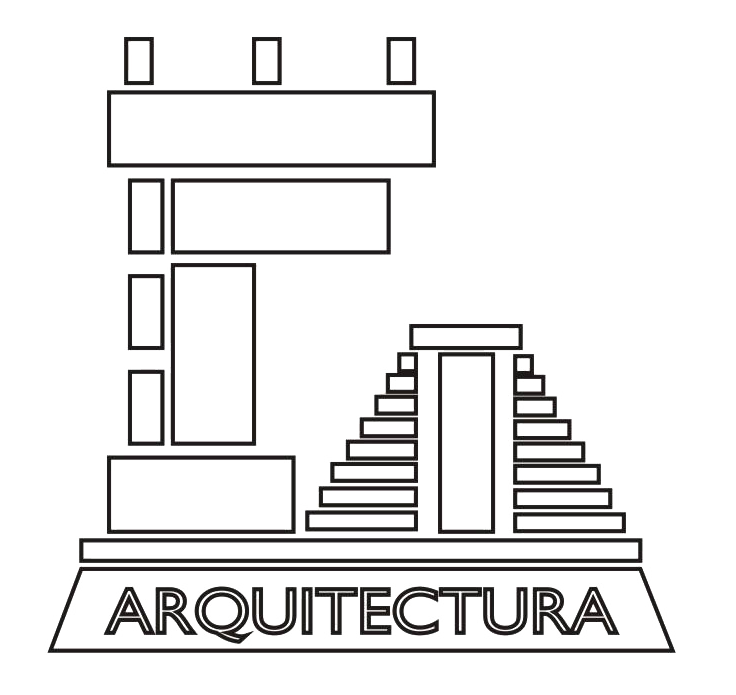 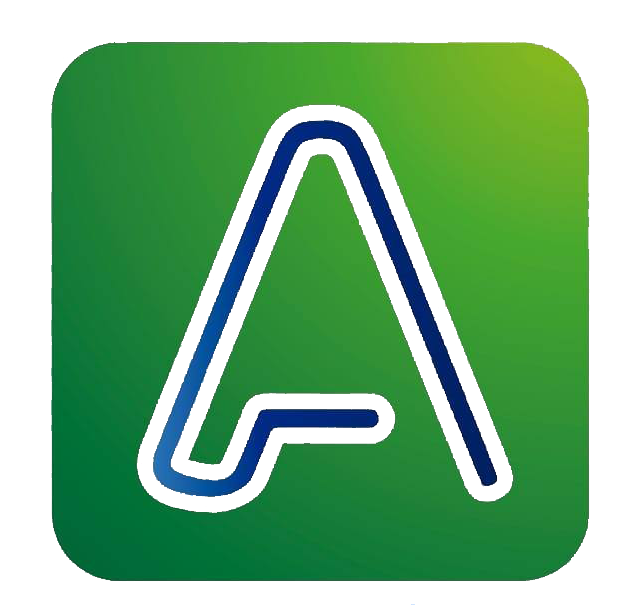 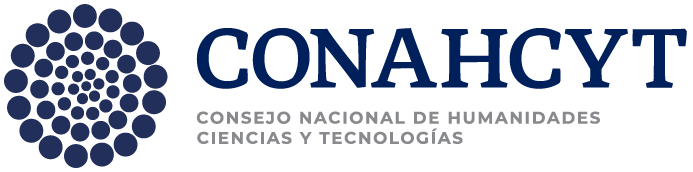 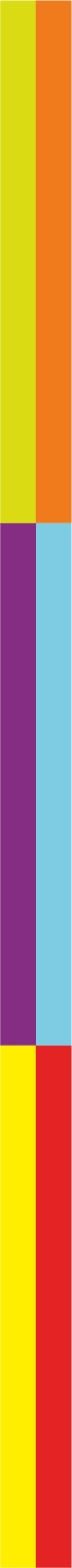 Resultados (títulos 20 pts, negritas, tipografía Gill Sans MT)
Textos 16 pts, tipografía Gill Sans MT
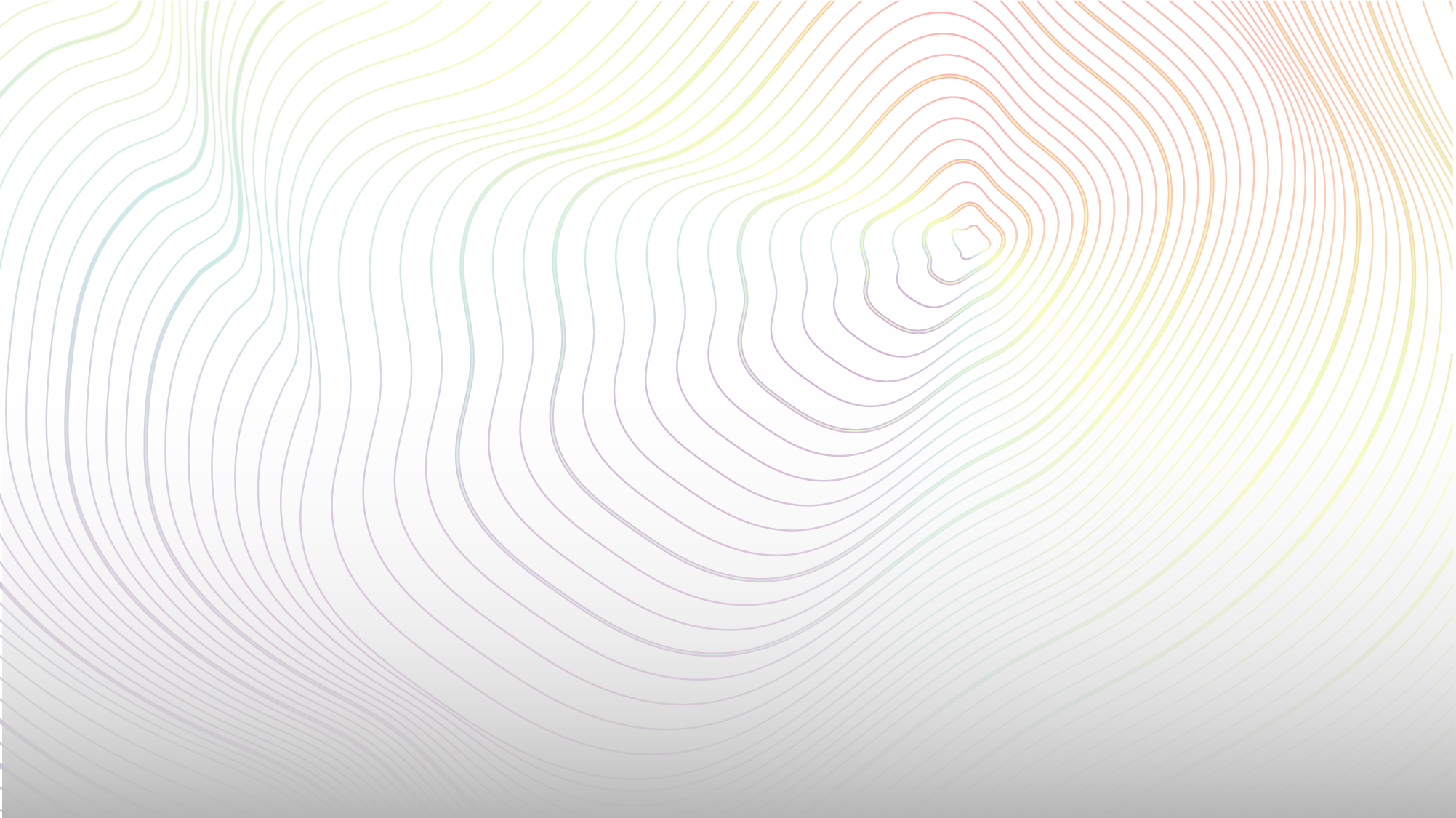 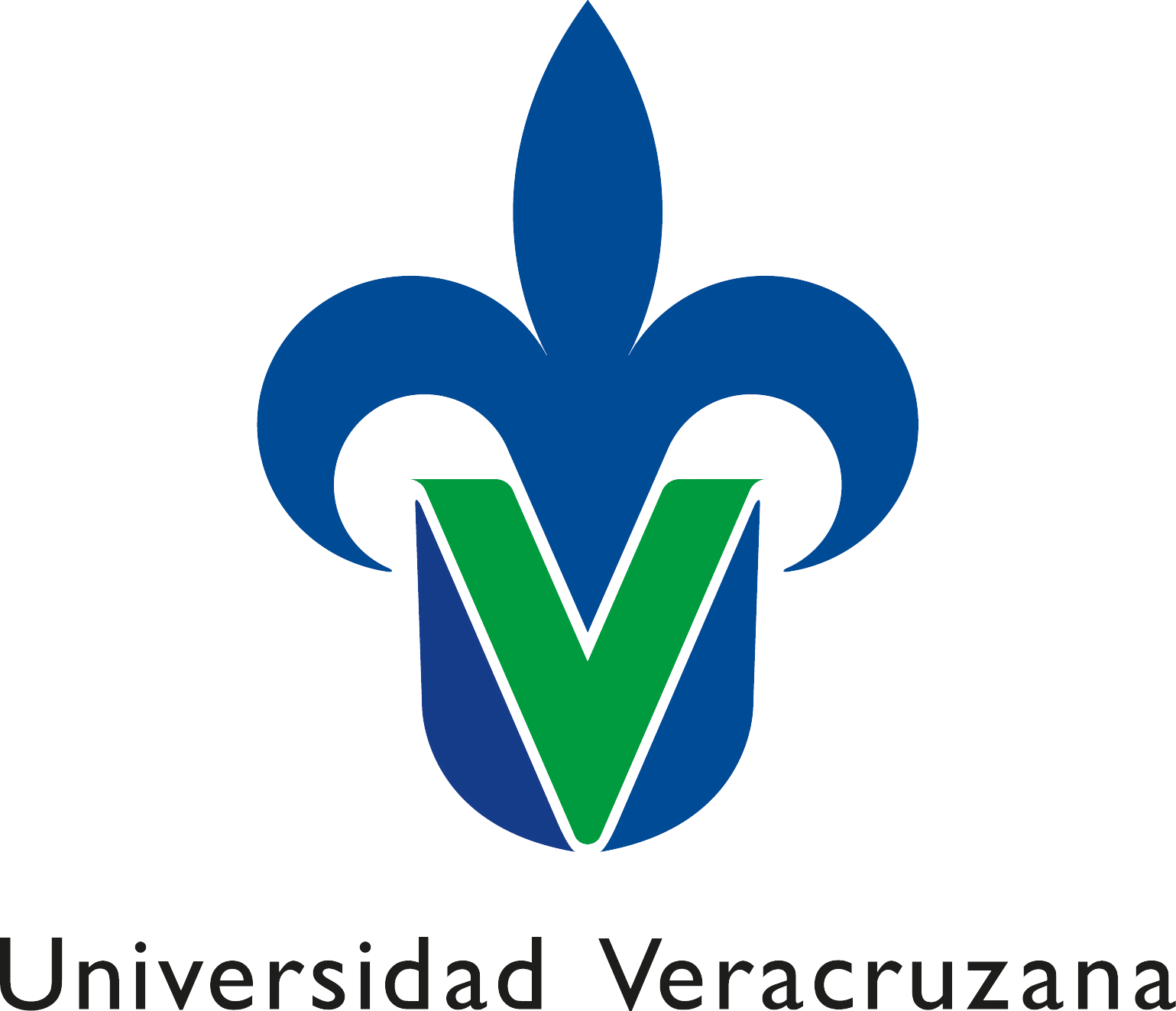 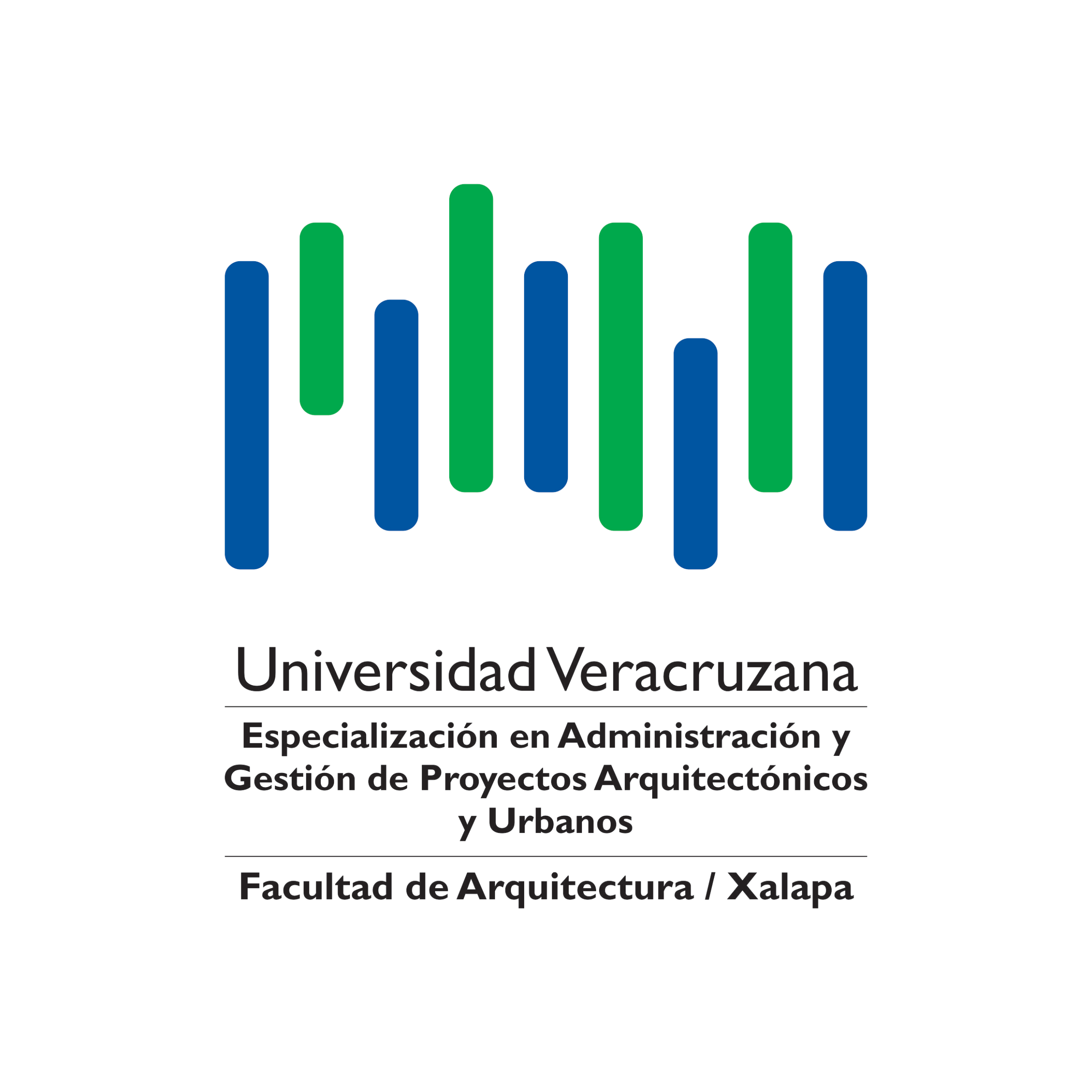 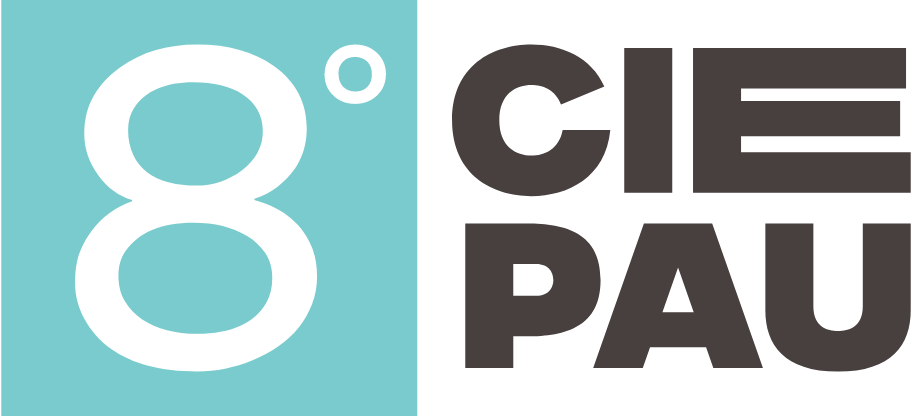 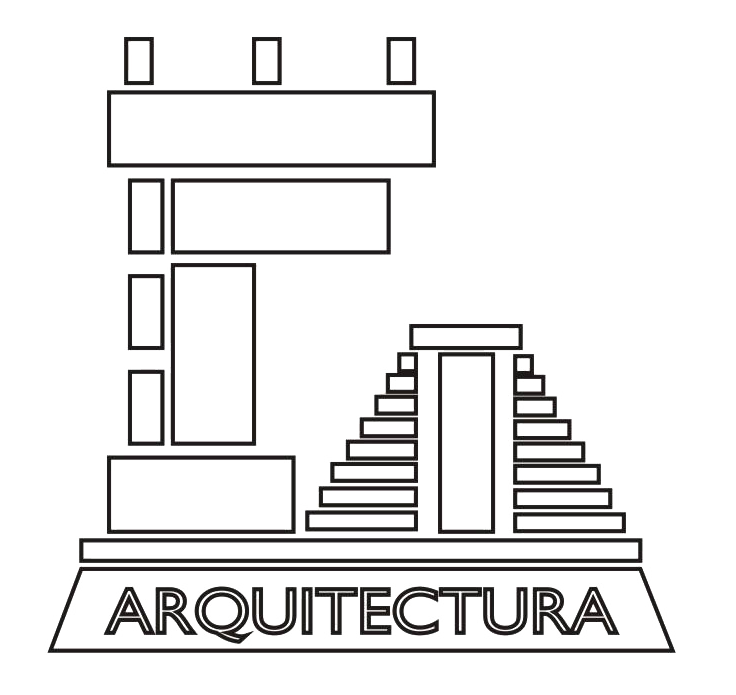 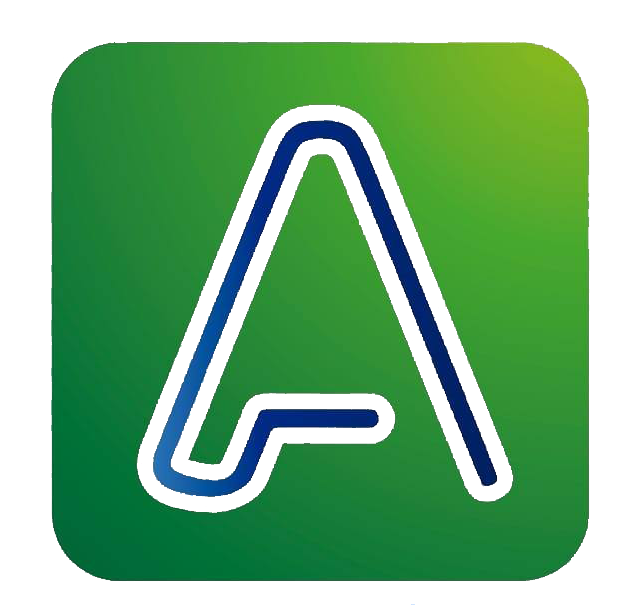 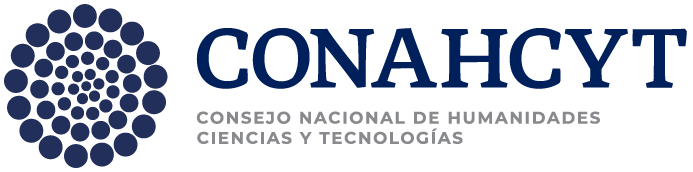 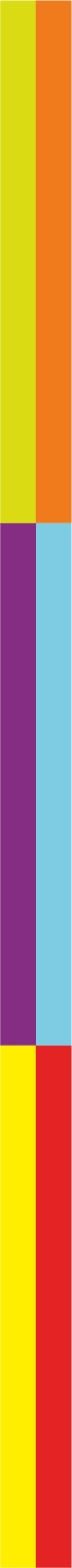 Discusión (títulos 20 pts, negritas, tipografía Gill Sans MT)
Textos 16 pts, tipografía Gill Sans MT
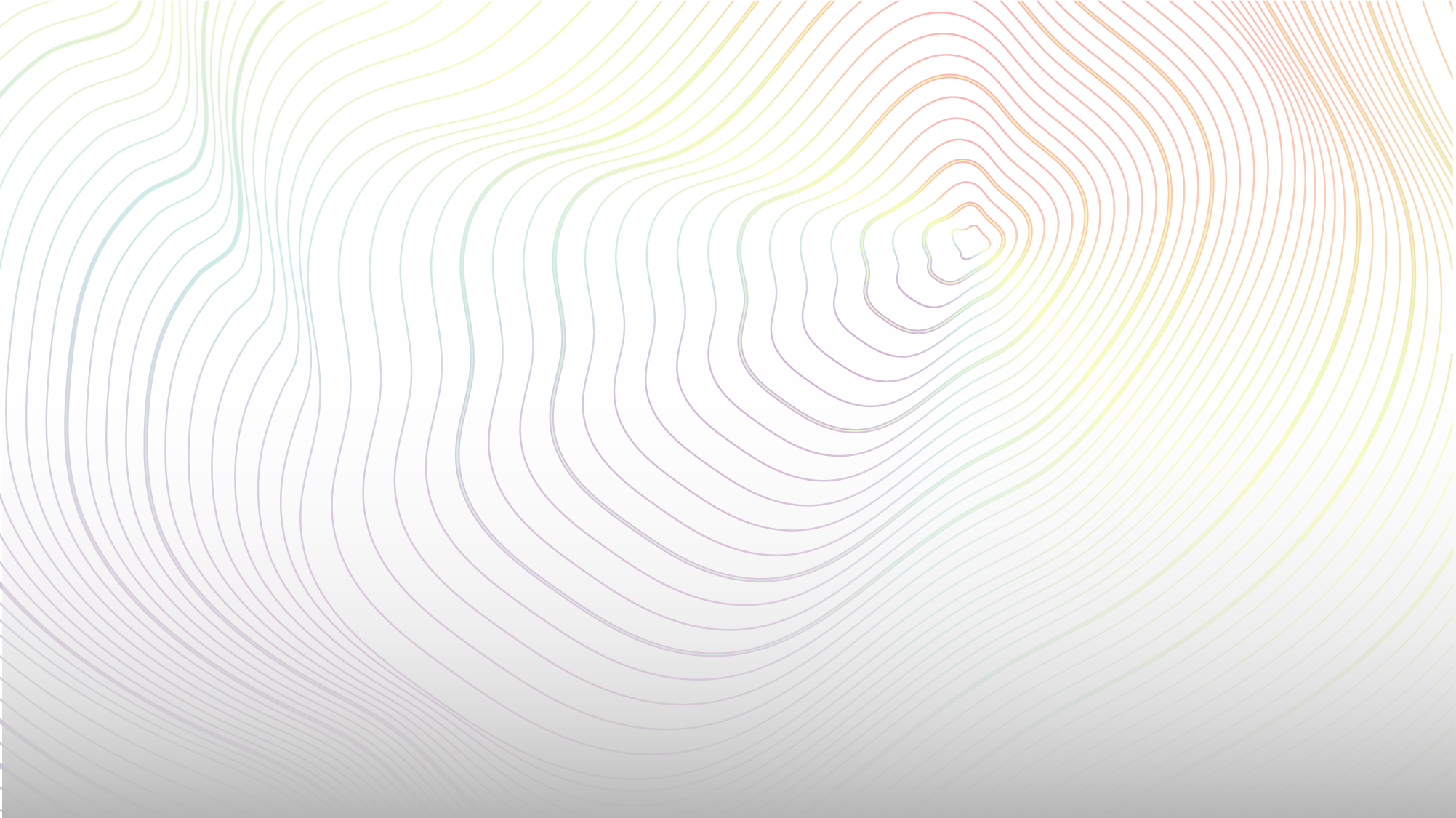 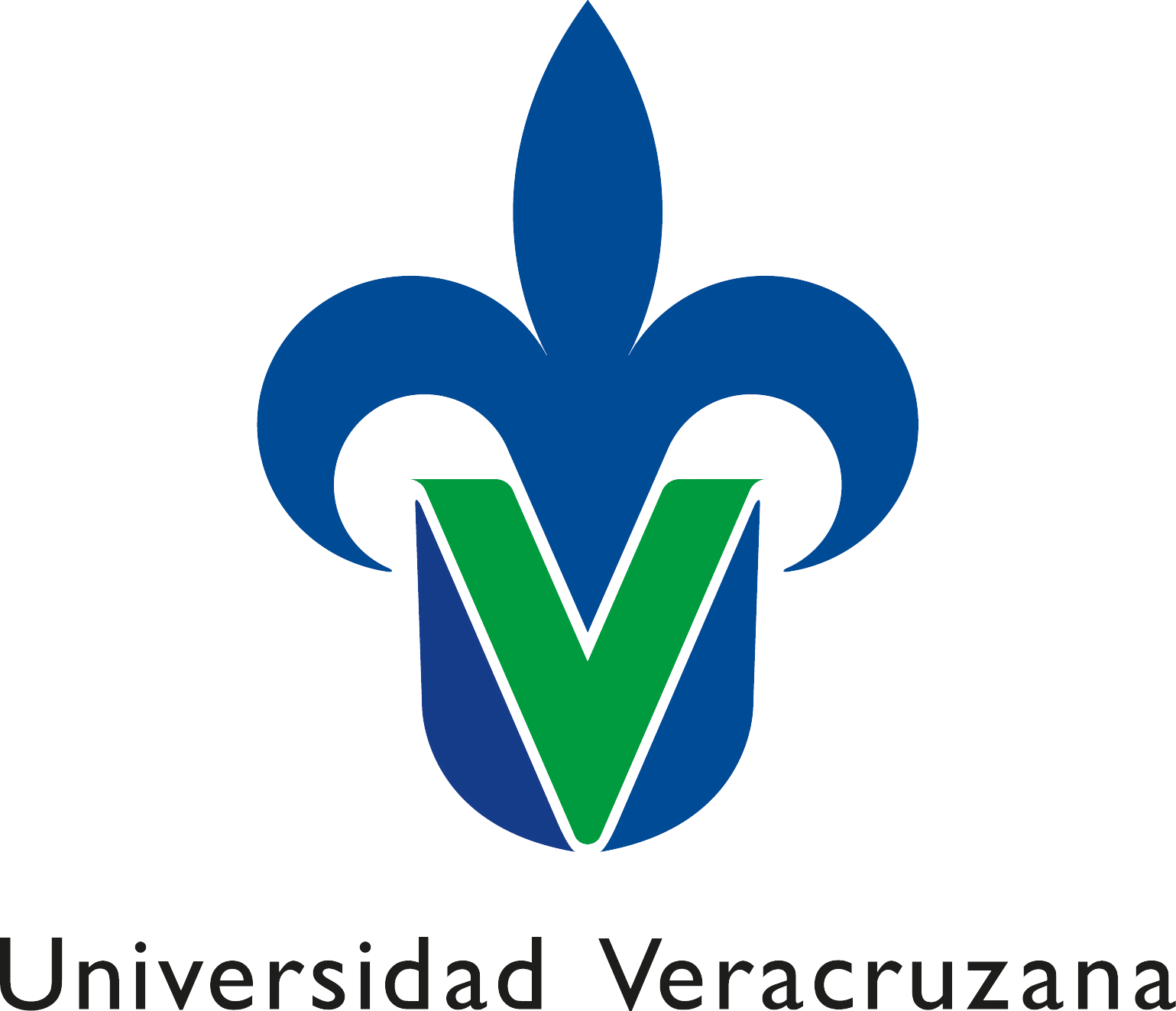 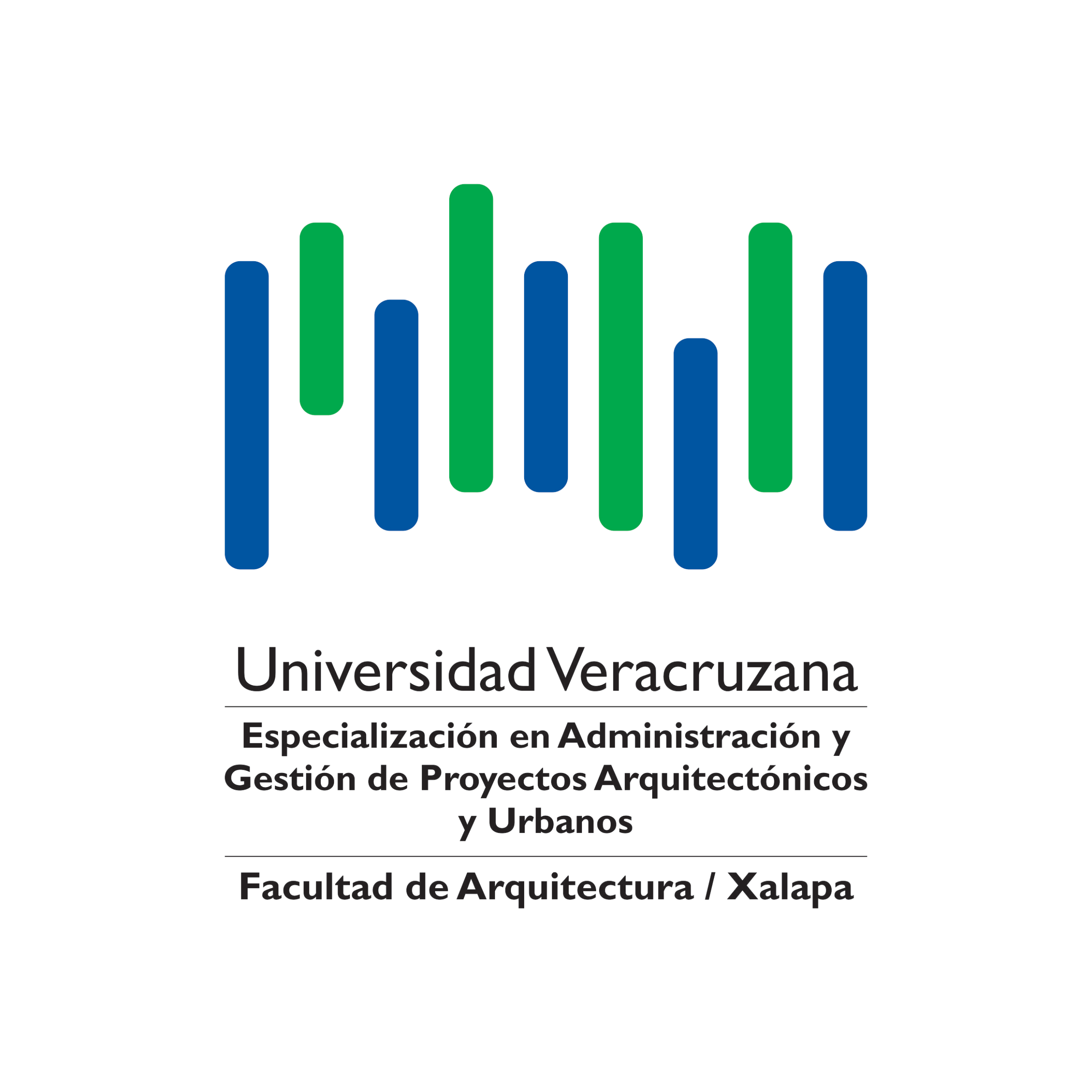 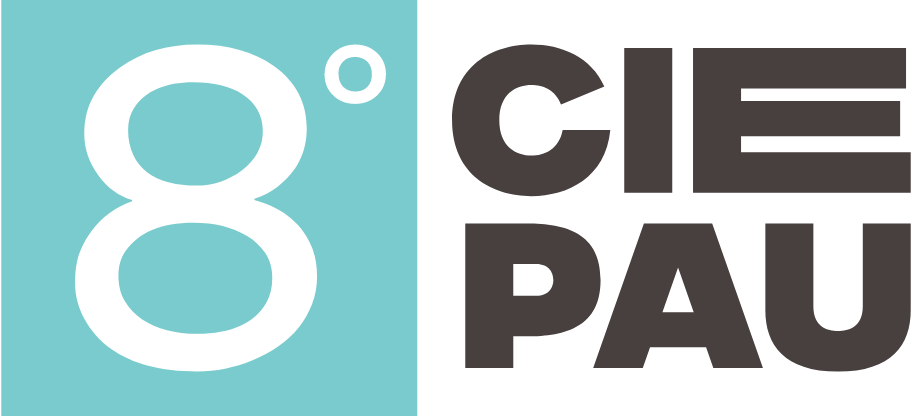 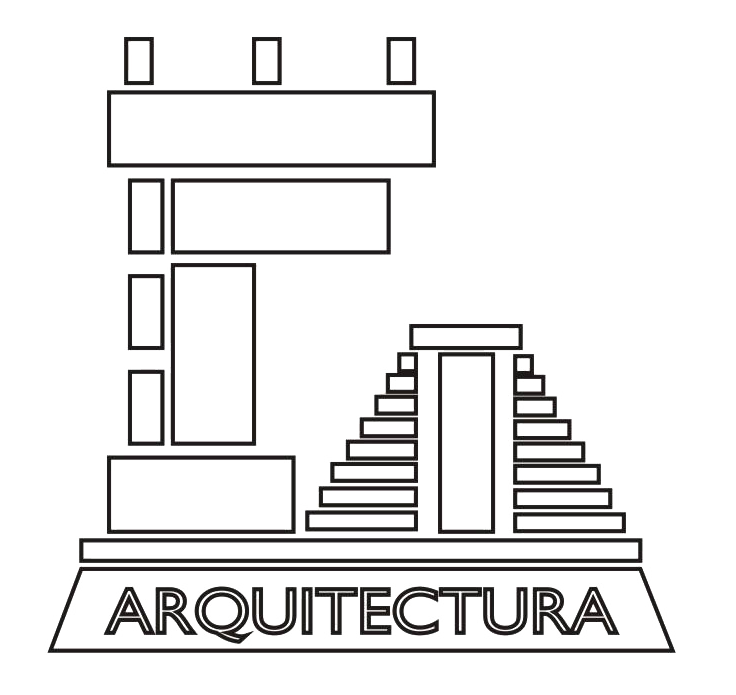 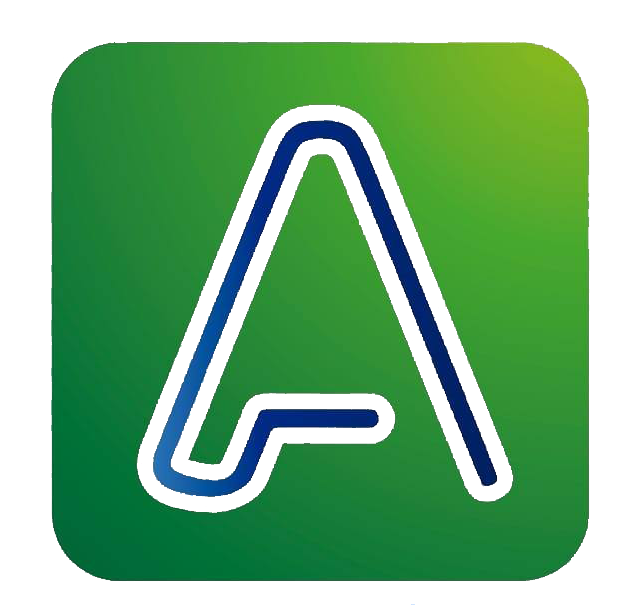 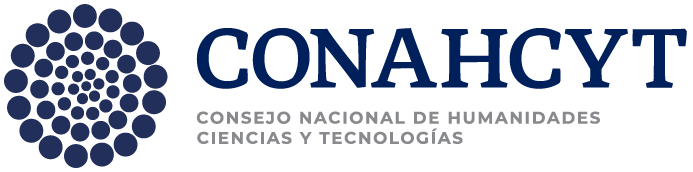 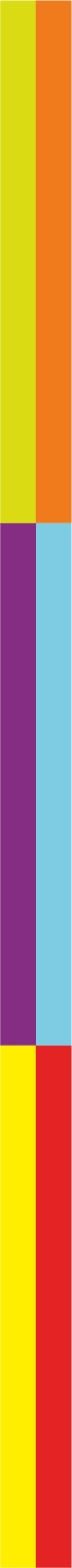 Conclusiones (títulos 20 pts, negritas, tipografía Gill Sans MT)
Textos 16 pts, tipografía Gill Sans MT